Visualização de Dados
D3.js Introdução
Aula Passada
Aula Passada
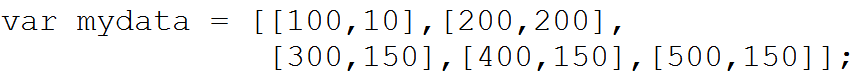 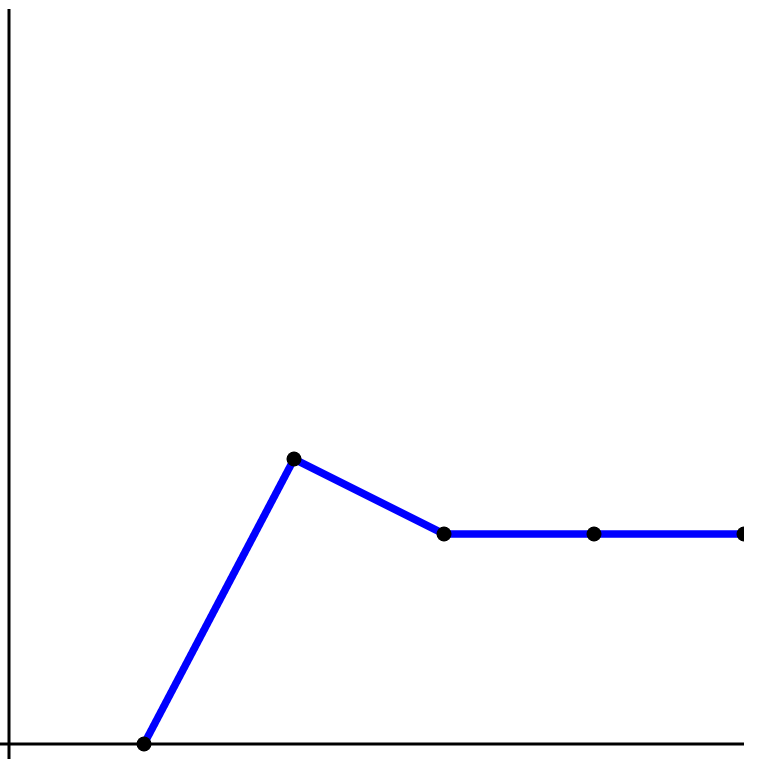 Importante: Funções Úteis de Arrays
Array.forEach(f): executa f para cada elemento do Array

              [1,2,3,4].forEach(function(d){console.log(d)})
Mas, e se?
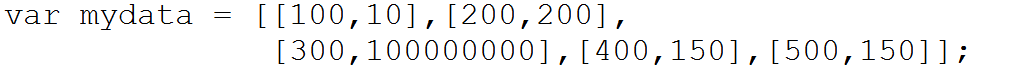 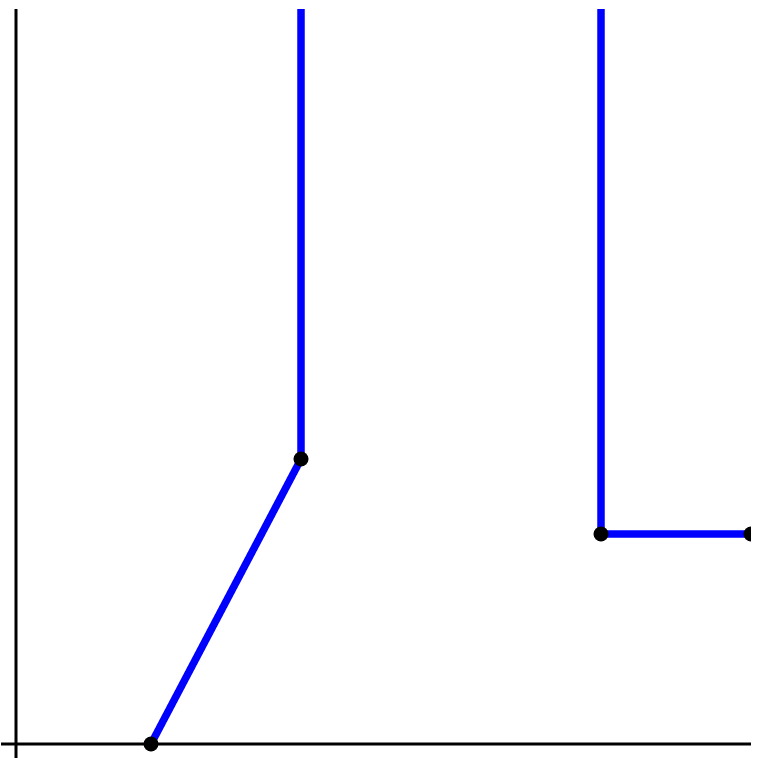 D3.js
D3
D3 não é
uma biblioteca de “charts” (mas você pode fazer charts com ela)
uma biblioteca de “mapas” (mas você pode fazer mapas com ela)
restrita a SVG, HTML, Canvas
D3 = Data Driven Documents
Biblioteca para gerar documentos a partir de dados
D3 – Primeiros Passos - http://d3js.org
<!DOCTYPE html>
<html lang="en">
    <head>
        <meta charset="utf-8">
        <title>D3 Page Template</title>
        <script type="text/javascript" src="../d3/d3.v3.js"></script>
    </head>
    <body>
        <script type="text/javascript">
            // Your beautiful D3 code will go here
        </script>
    </body>
</html>
D3 – Manipulação do DOM
D3 abstrai muitas das operações envolvidas na manipulação do DOM

            d3.select("body").append("p").text("New paragraph!");
CSS Selector
D3 object
D3 – Manipulação do DOM
D3 abstrai muitas das operações envolvidas na manipulação do DOM

            d3.select("body").append("p").text("New paragraph!");
==
var body = d3.select("body");
var p = body.append("p");
p.text("New paragraph!");
D3 – Anexando Dados
Objetivo: Manipular o DOM usando dados. Dados sao anexados aos elementos do DOM
                                  //crie manualmente 5 elementos p no body
                                  // e rode
var dataset = [ 5, 10, 15, 20, 25 ];
 d3.select("body").selectAll("p") .data(dataset)
    .text(function(d){return "New paragraph! “ + d;});
D3 – Anexando Dados
Mas onde estão os dados?
 //rode no console
d3.select("body").selectAll("p")
D3 – Anexando Dados
Mas como não ter que criar elementos manualmente?

d3.select("body").selectAll("p")
    .data(dataset)
    .enter()
    .append("p")
    .text("New paragraph!");
D3 – Usando os Dados
E como se acessa os dados?

d3.select("body").selectAll("p")
				.data(dataset)
				.enter()
				.append("p")
				.text(function(d) { return d; });
D3 – Exercicio 1
var dataset = [ 5, 10, 13, 19, 21, 25, 22, 18, 15, 13,
                11, 12, 15, 20, 18, 17, 16, 18, 23, 25 ];
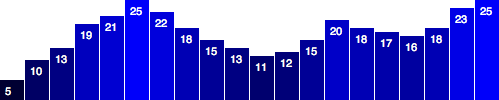 D3 – Exercicio 2
var dataset = [[5, 20], [480, 90], [250, 50], [100, 33], [330, 95],
                [410, 12], [475, 44], [25, 67], [85, 21], [220, 88]];
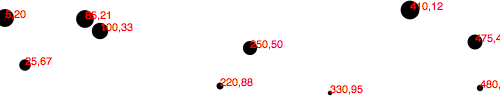 D3 – Seleções
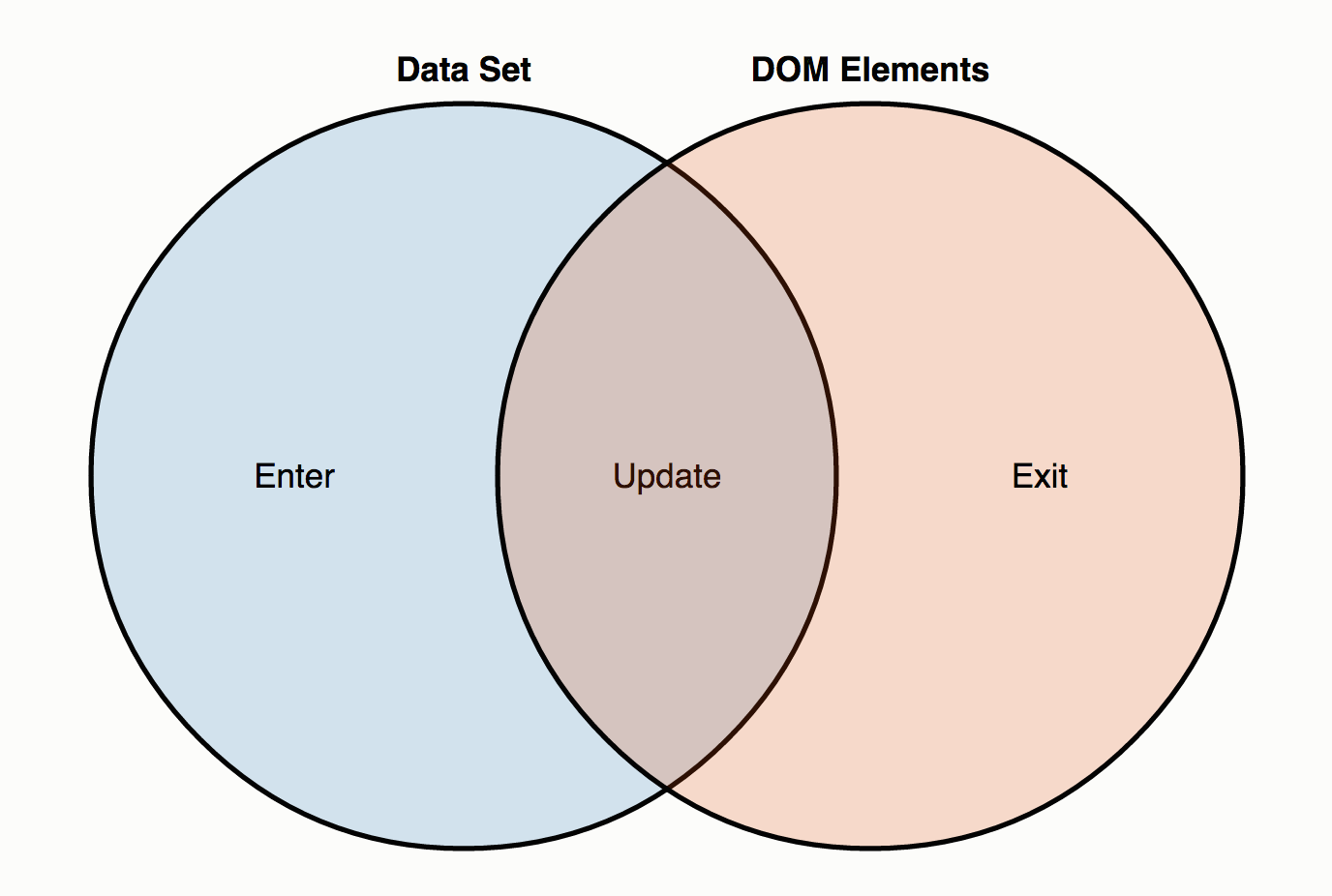